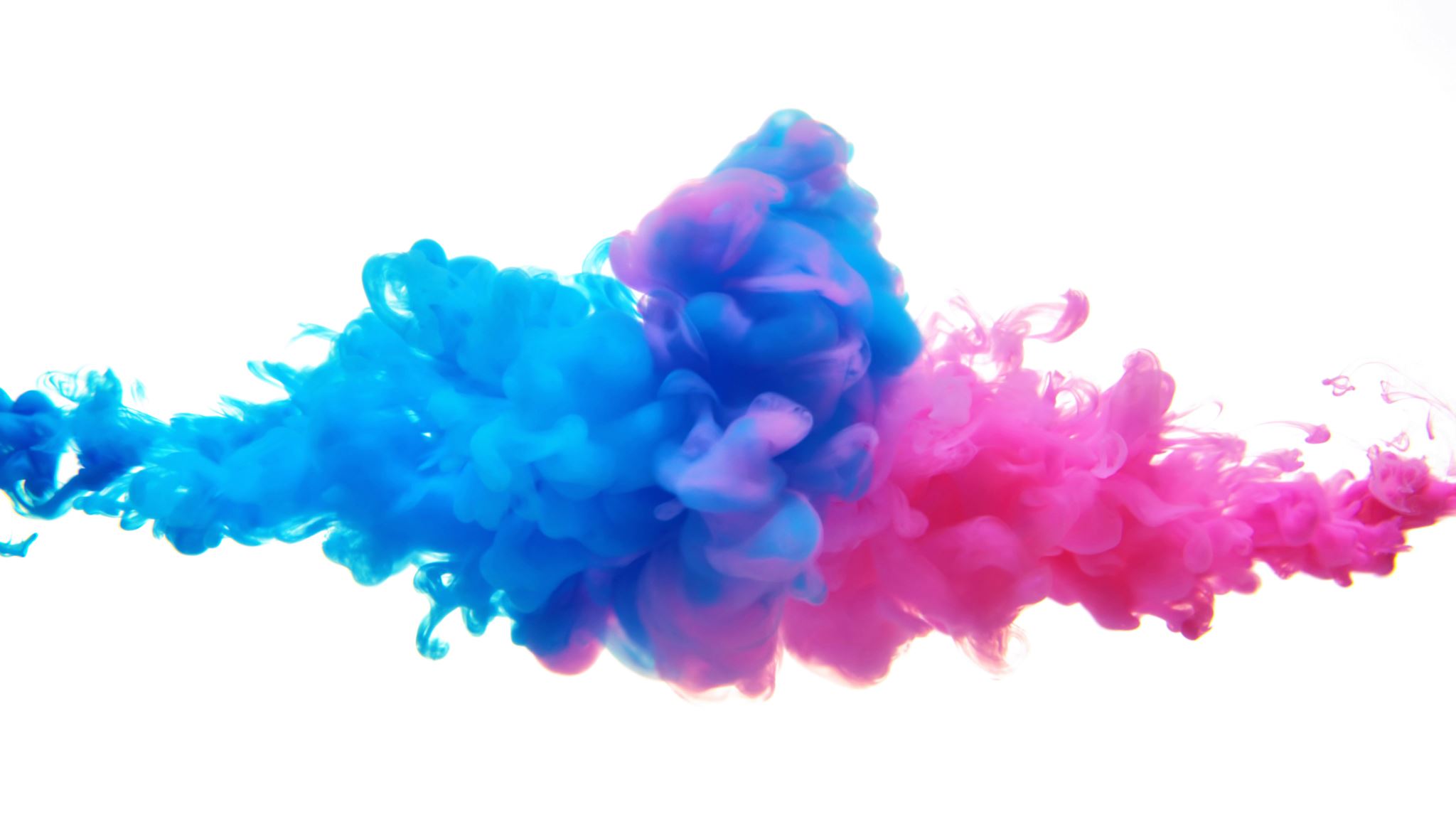 INTRODUCTION TO GENERAL PAPER.
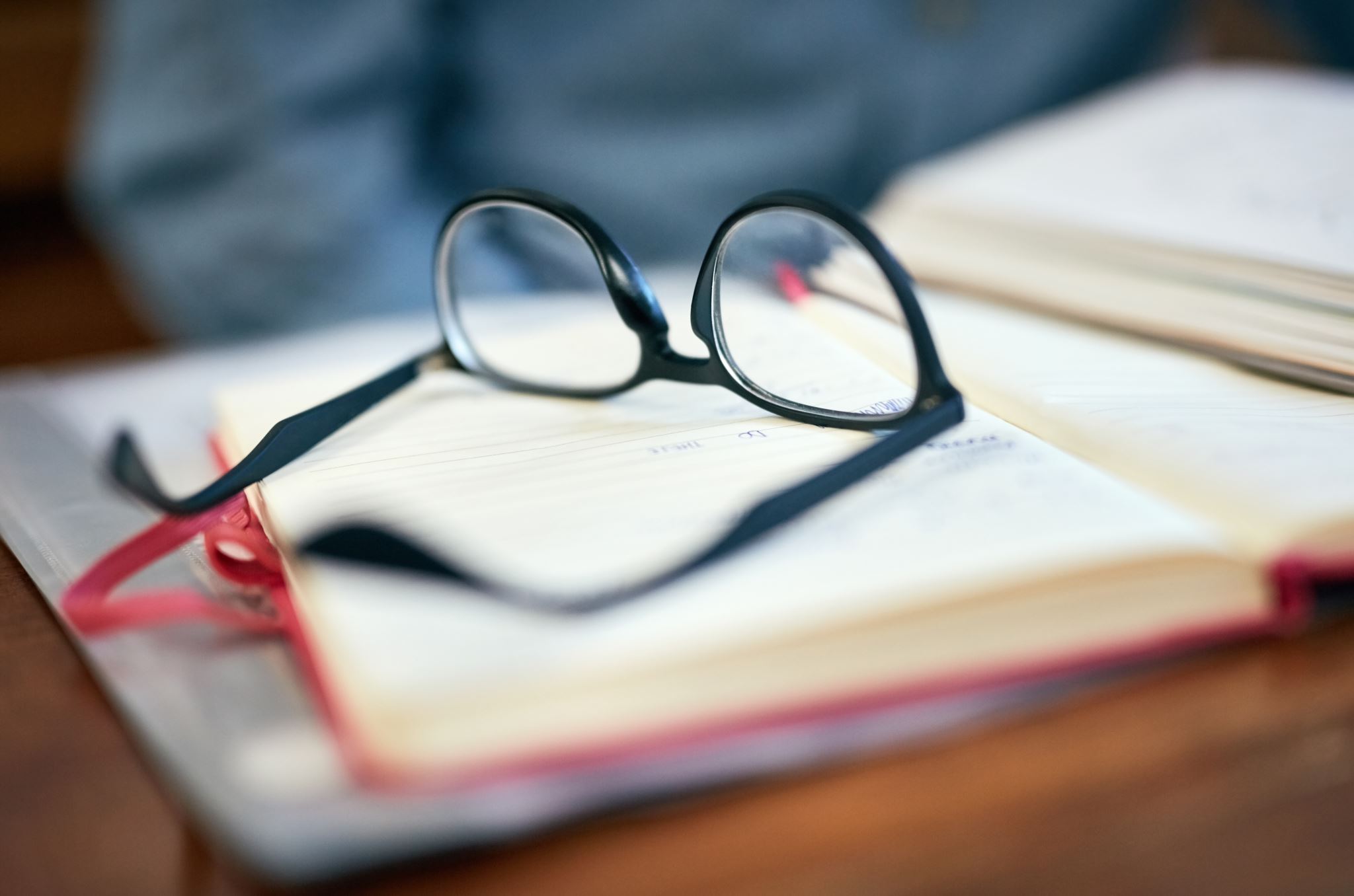 General paper S101/1 is one of the subsidiary papers examined by UNEB and its compulsory to all A - level students.
It is a multi- disciplinary subject which draws its content from all subjects across the curriculum. Therefore the syllabus is wide and has no itemized resource list of its own. 
The subject helps the learner to explore and appraise social, economic, cultural, scientific and technological issues not forgetting philosophical.
OBJECTIVES OF TEACHING GENERAL PAPER.
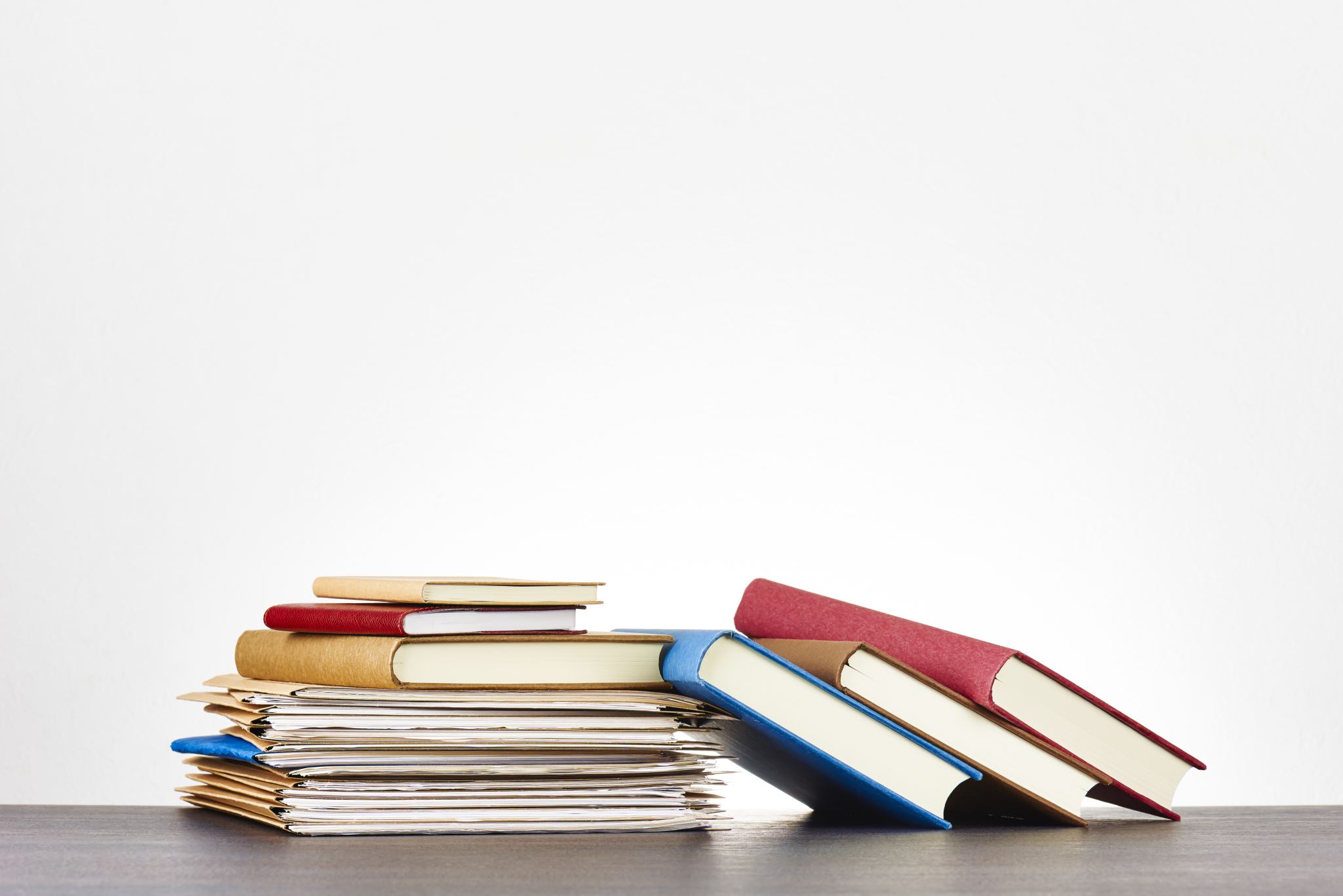 AIMS OF TEACHING GENERAL PAPER.
The broad aims of teaching General Paper are to enable learners to : 
Attain maturity of thought appropriate to their level of mental development.
 Further develop their understanding and use of English so as to be able to Express arguments ,ideas and opinions in a reflective and academic manner. 
To read extensively in order to enrich their general knowledge.
 Apply skills, required for extensive learning. 
To develop thinking and reasoning skills and maturity of thought. 
To be independent and critical leaders .
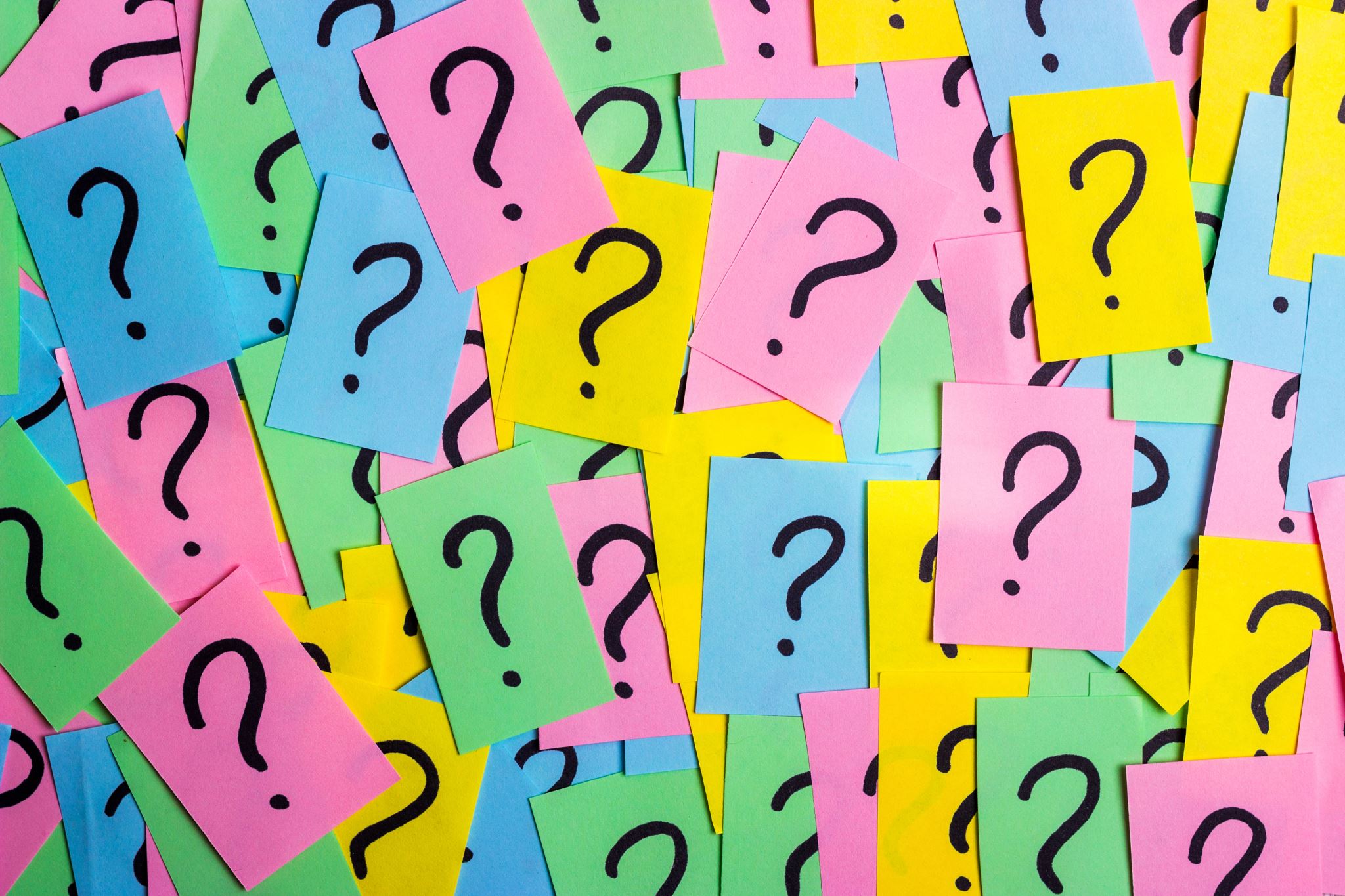 TERMS COMMONLY USED IN GENERAL PAPER  QUESTIONS (QUESTION INTERPRETATION )
EXPLAIN .
ACCOUNT FOR. 
ASSESS .
ARGUE THE CASE .
EXAMINE 
DISCUSS 
TO WHAT EXTENT 
JUSTIFY 
WHAT 
DO YOU AGREE 
SSUMMARIZE 
HOW
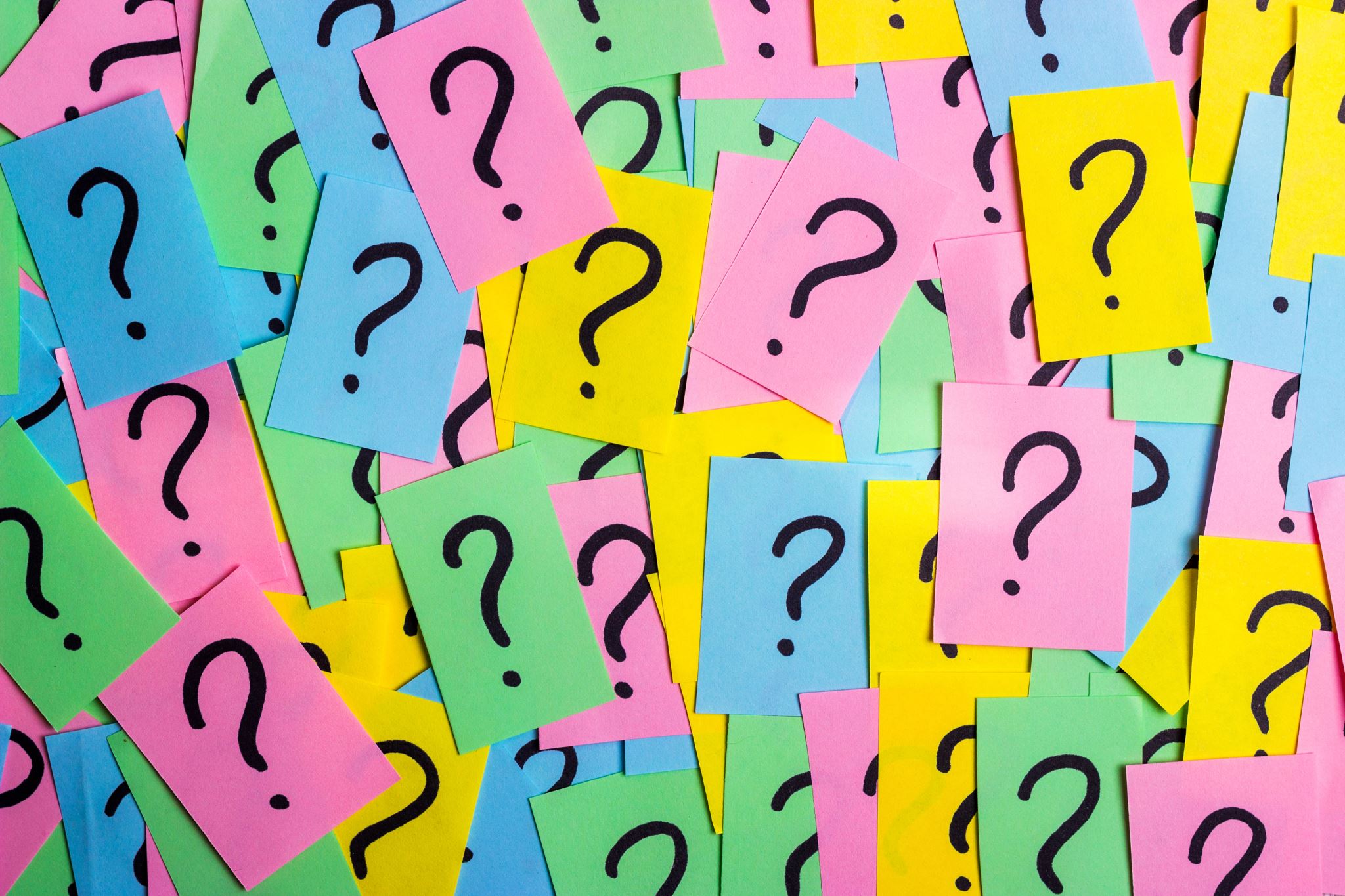 NOTE:
Essay questions are written using the peer approach whereby it stands for the following. 
P_ state the point first .
E_ Explain the point.
 E_Examples / illustrations and a point evidence.
 R_ Relate the point to the question.
 NB : This approach must be used for each paragraph you write.